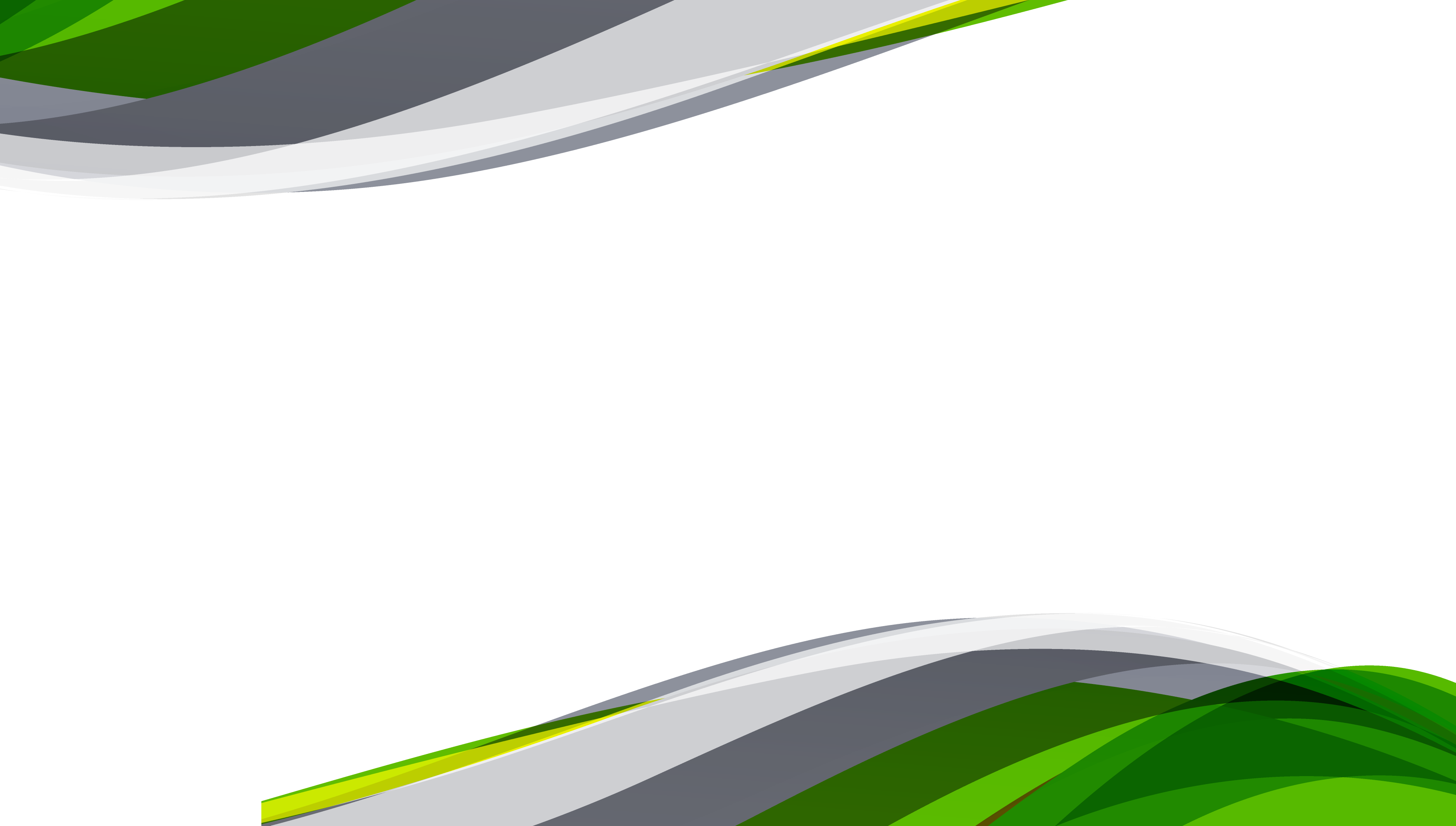 LOGO
20XX
YOUR PRESENTATION TITLE
Insert the Subtitle of Your Presentation
www.jpppt.com
20XX.XX.
https://www.freeppt7.com
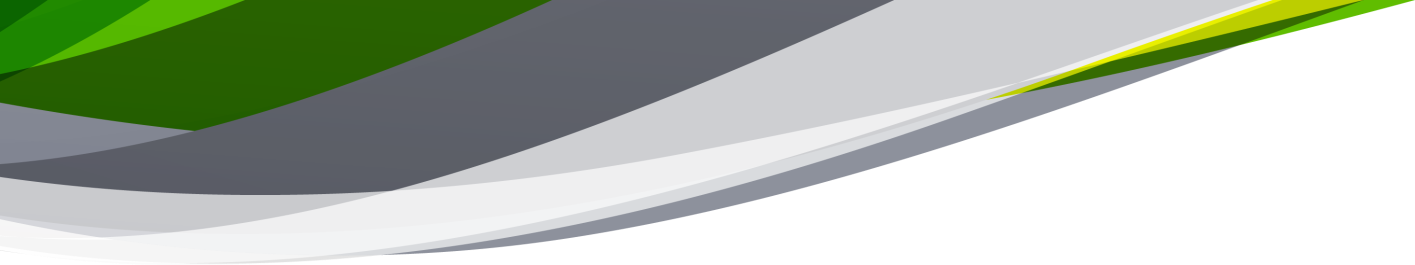 CONTENT
01
02
03
04
Add title text
Add title text
Add title text
Add title text
The user can demonstrate on a projector or computer
The user can demonstrate on a projector or computer
The user can demonstrate on a projector or computer
The user can demonstrate on a projector or computer
01
Add title text here
The user can demonstrate on a projector or computer, or print the presentation and make it into a film to be used in a wider field
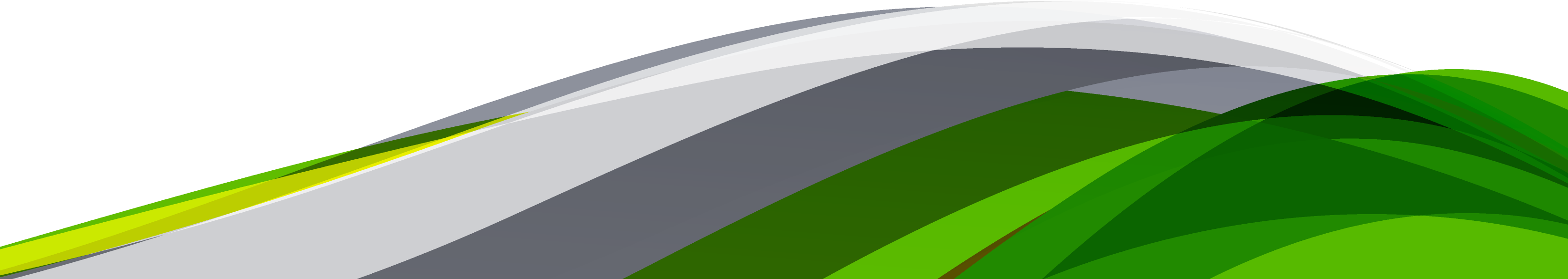 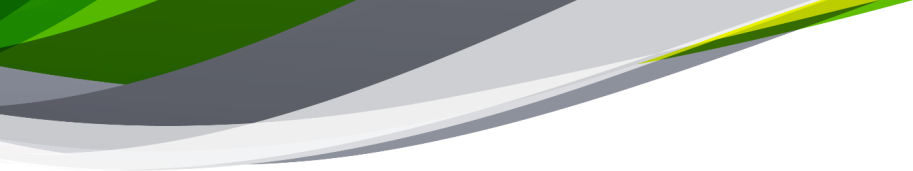 Add title text here
The user can demonstrate on a projector or computer
Add title text
Add title text
Add title text
Click here to add content that matches the title.
Click here to add content that matches the title.
Click here to add content that matches the title.
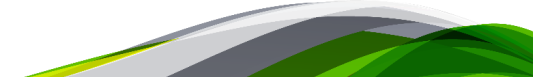 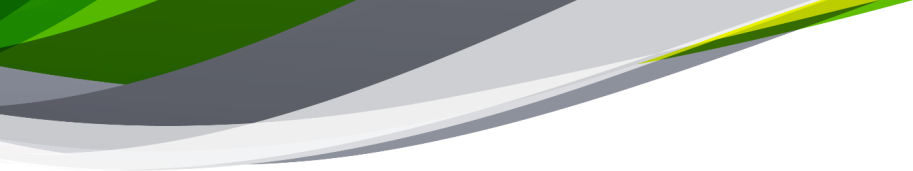 Add title text here
The user can demonstrate on a projector or computer
Click here to add content that matches the title.
Click here to add content that matches the title.
Click here to add content that matches the title.
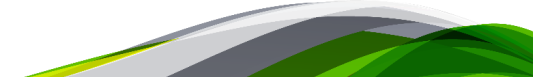 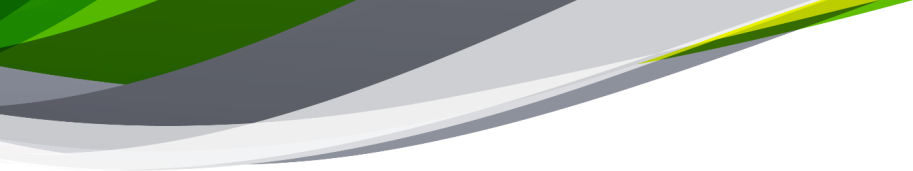 Add title text here
The user can demonstrate on a projector or computer
Add title text
Add title text
Add title text
Click here to add content that matches the title.Click here to add content that matches the title.
Click here to add content that matches the title.Click here to add content that matches the title.
Click here to add content that matches the title.Click here to add content that matches the title.
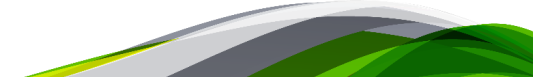 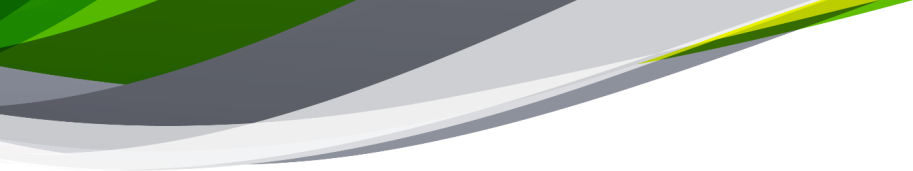 Add title text here
The user can demonstrate on a projector or computer
Add title text
Add title text
Add title text
Click here to add content that matches the title.Click here to add content that matches the title.
Add title text
Add title text
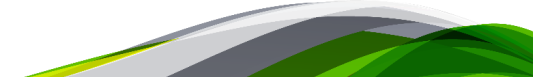 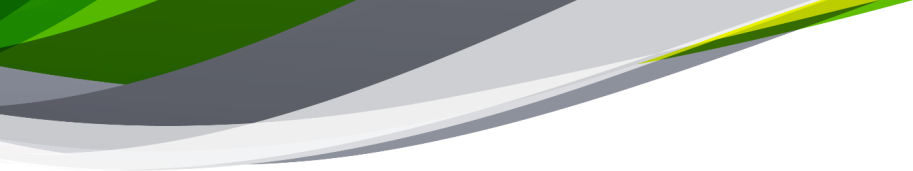 Add title text here
The user can demonstrate on a projector or computer
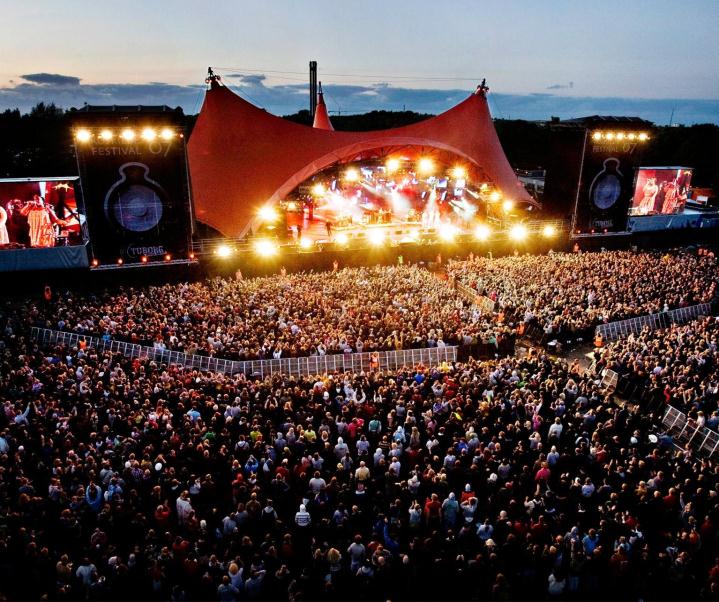 Add title text
Click here to add content that matches the title.Click here to add content that matches the title.Click here to add content that matches the title.Click here to add content that matches the title.
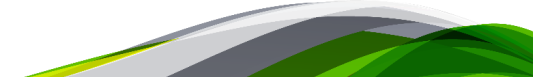 02
Add title text here
The user can demonstrate on a projector or computer, or print the presentation and make it into a film to be used in a wider field
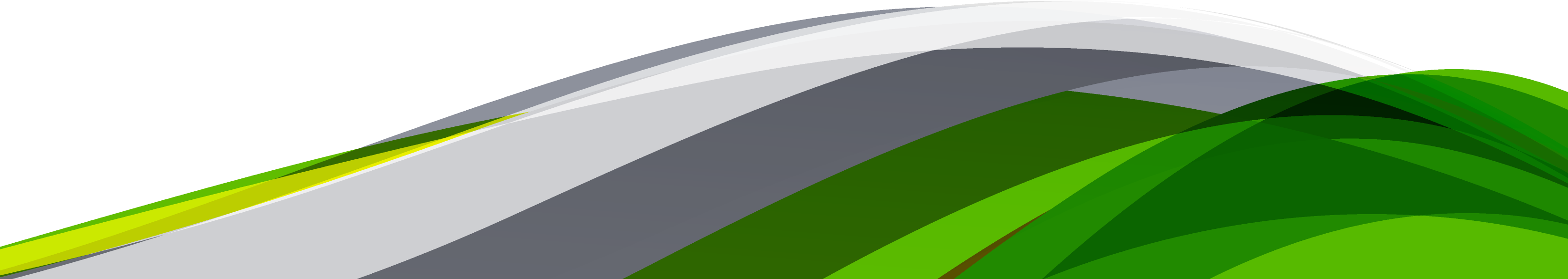 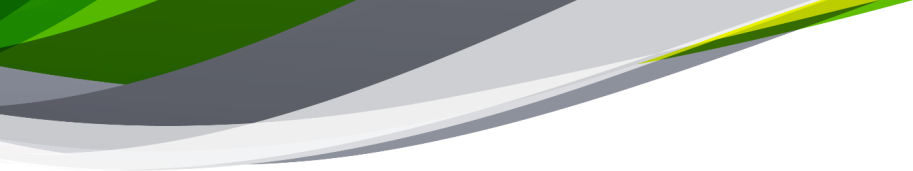 Add title text here
The user can demonstrate on a projector or computer
Click here to add content that matches the title.
Click here to add content that matches the title.
Click here to add content that matches the title.
Click here to add content that matches the title.
Add title text
Add title text
Add title text
Add title text
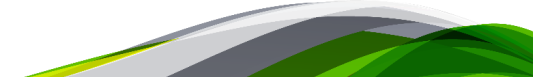 PPT模板 http://www.1ppt.com/moban/
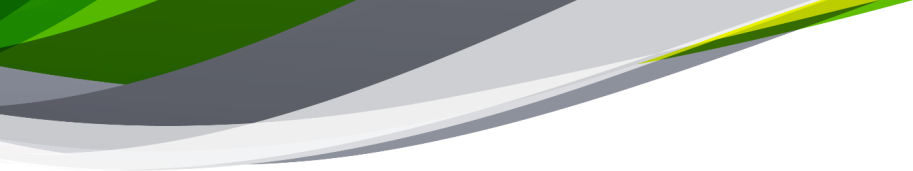 Add title text here
The user can demonstrate on a projector or computer
Add title text
Add title text
Add title text
Add title text
Click here to add content that matches the title.
Click here to add content that matches the title.
Click here to add content that matches the title.
Click here to add content that matches the title.
01 TITLE
02 TITLE
03TITLE
04 TITLE
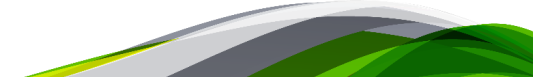 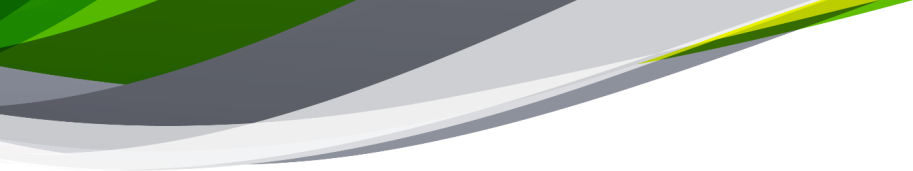 Add title text here
The user can demonstrate on a projector or computer
Add title text
Add title text
Add title text
Click here to add content that matches the title.
Click here to add content that matches the title.
Click here to add content that matches the title.
03TITLE
04 TITLE
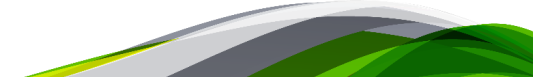 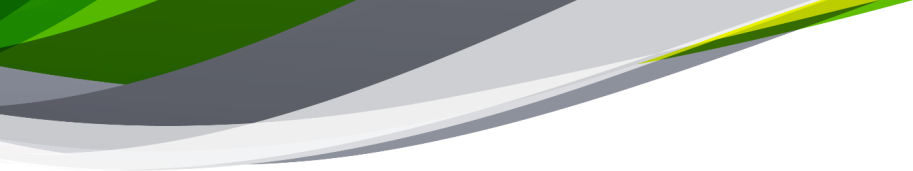 Add title text here
The user can demonstrate on a projector or computer
TEXT
TEXT
TEXT
Add title text
Click here to add content that matches the title.Click here to add content that matches the title.
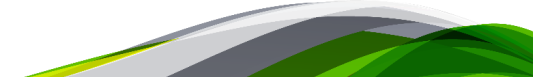 03
Add title text here
The user can demonstrate on a projector or computer, or print the presentation and make it into a film to be used in a wider field
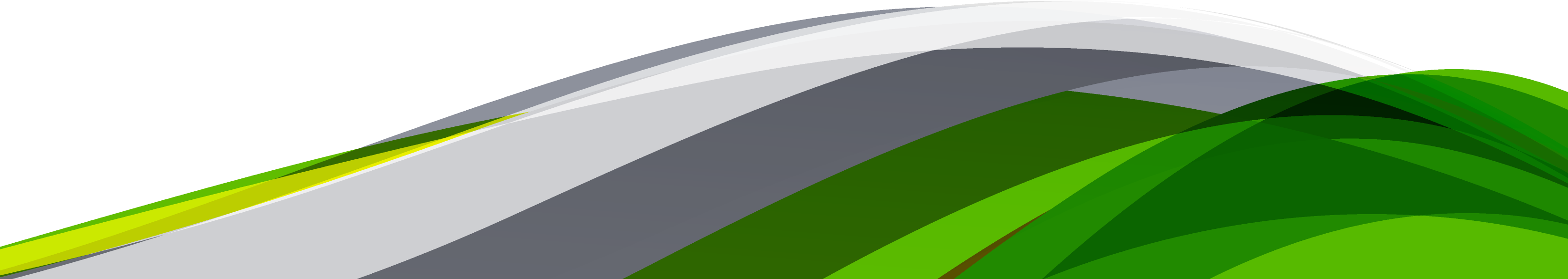 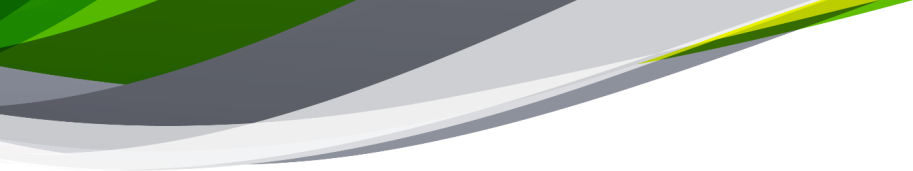 Add title text here
The user can demonstrate on a projector or computer
Add title text
Add title text
Add title text
Add title text
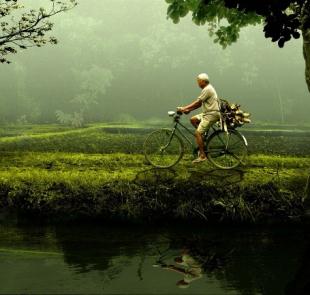 Click here to add content that matches the title.
Click here to add content that matches the title.
Click here to add content that matches the title.
Click here to add content that matches the title.
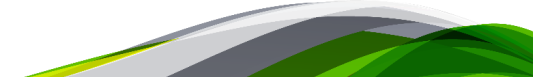 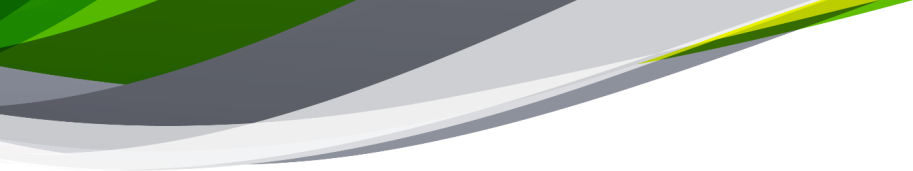 Add title text here
The user can demonstrate on a projector or computer
Click here to add content that matches the title.
Click here to add content that matches the title.
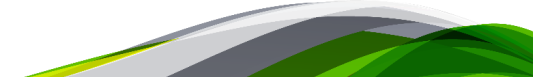 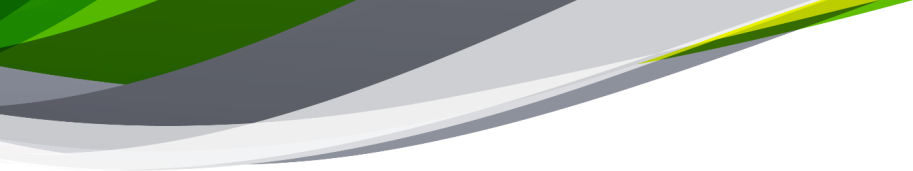 Add title text here
The user can demonstrate on a projector or computer
Add title text
Add title text
Add title text
Add title text
The user can demonstrate on a projector or computer, or print the presentation and make it into a film to be used
The user can demonstrate on a projector or computer, or print the presentation and make it into a film to be used
The user can demonstrate on a projector or computer, or print the presentation and make it into a film to be used
The user can demonstrate on a projector or computer, or print the presentation and make it into a film to be used
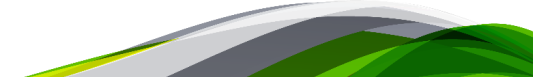 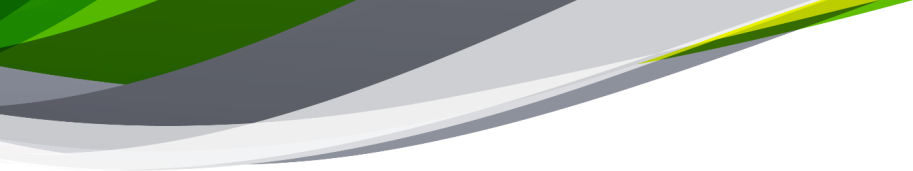 Add title text here
The user can demonstrate on a projector or computer
90%
70%
60%
50%
20%
The user can demonstrate on a projector or computer, or print the presentation and make it into a film to be usedThe user can demonstrate on a projector or computer, or print the presentation and make it into a film to be usedThe user can demonstrate on a projector or computer, or print the presentation and make it into a film to be used
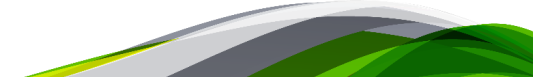 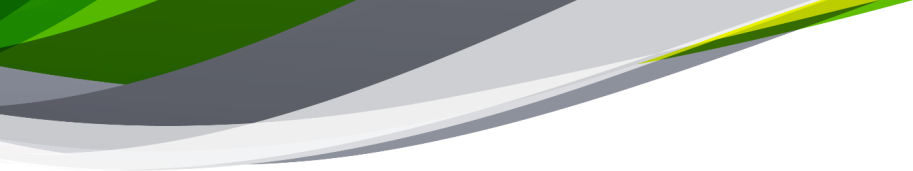 Add title text here
The user can demonstrate on a projector or computer
Add title text
Add title text
Add title text
The user can demonstrate on a projector or computer, or print the presentation and make it into a film to be used
The user can demonstrate on a projector or computer, or print the presentation and make it into a film to be used
The user can demonstrate on a projector or computer, or print the presentation and make it into a film to be used
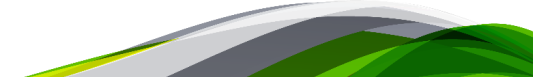 04
Add title text here
The user can demonstrate on a projector or computer, or print the presentation and make it into a film to be used in a wider field
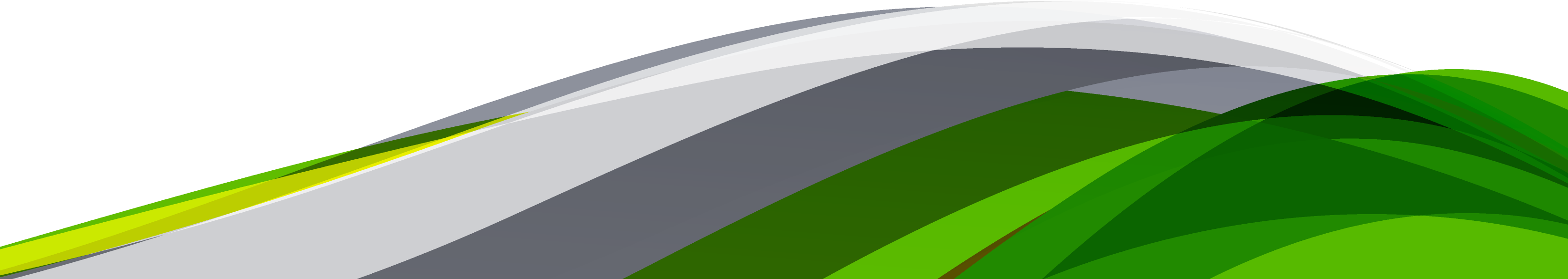 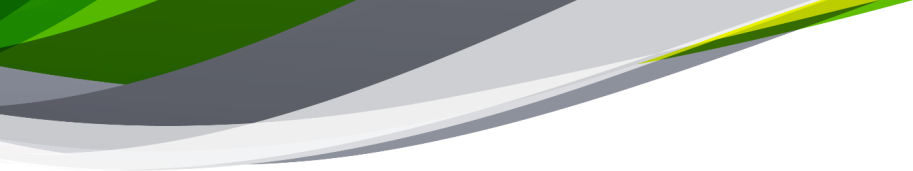 Add title text here
The user can demonstrate on a projector or computer
Add title text
Add title text
Add title text
Add title text
Click here to add content that matches the title.
Click here to add content that matches the title.
Click here to add content that matches the title.
Click here to add content that matches the title.
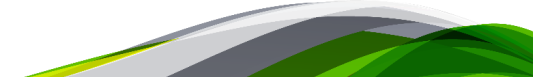 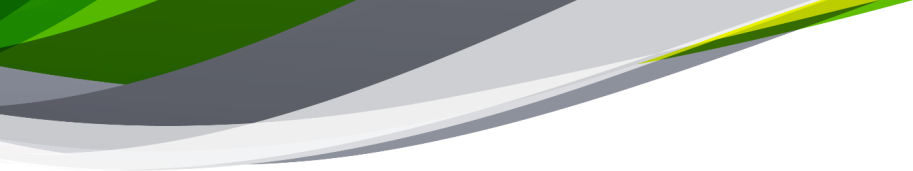 Add title text here
The user can demonstrate on a projector or computer
30%
Add title text
Add title text
Add title text
Add title text
60%
Click here to add content that matches the title.
Click here to add content that matches the title.
Click here to add content that matches the title.
Click here to add content that matches the title.
50%
51%
TEXT
45%
40%
30%
TEXT
15%
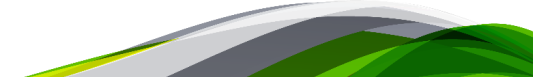 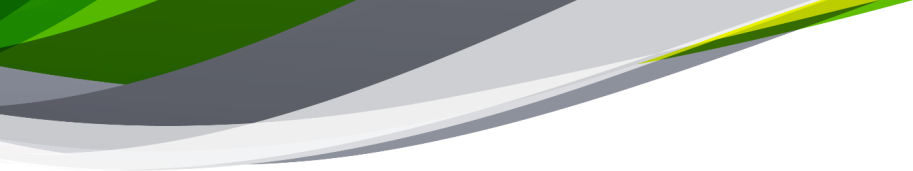 Add title text here
The user can demonstrate on a projector or computer
Add title text
Add title text
Add title text
Click here to add content that matches the title.Click here to add content that matches the title.
Add title text
Add title text
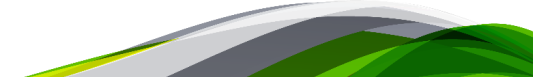 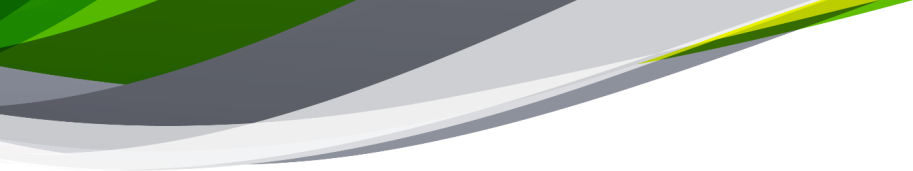 Add title text here
The user can demonstrate on a projector or computer
Click here to add content that matches the title.
LOREM
Click here to add content that matches the title.
LOREM
LOREM
Click here to add content that matches the title.
LOREM
Click here to add content that matches the title.
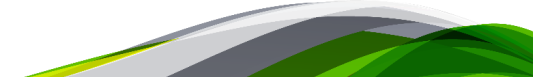 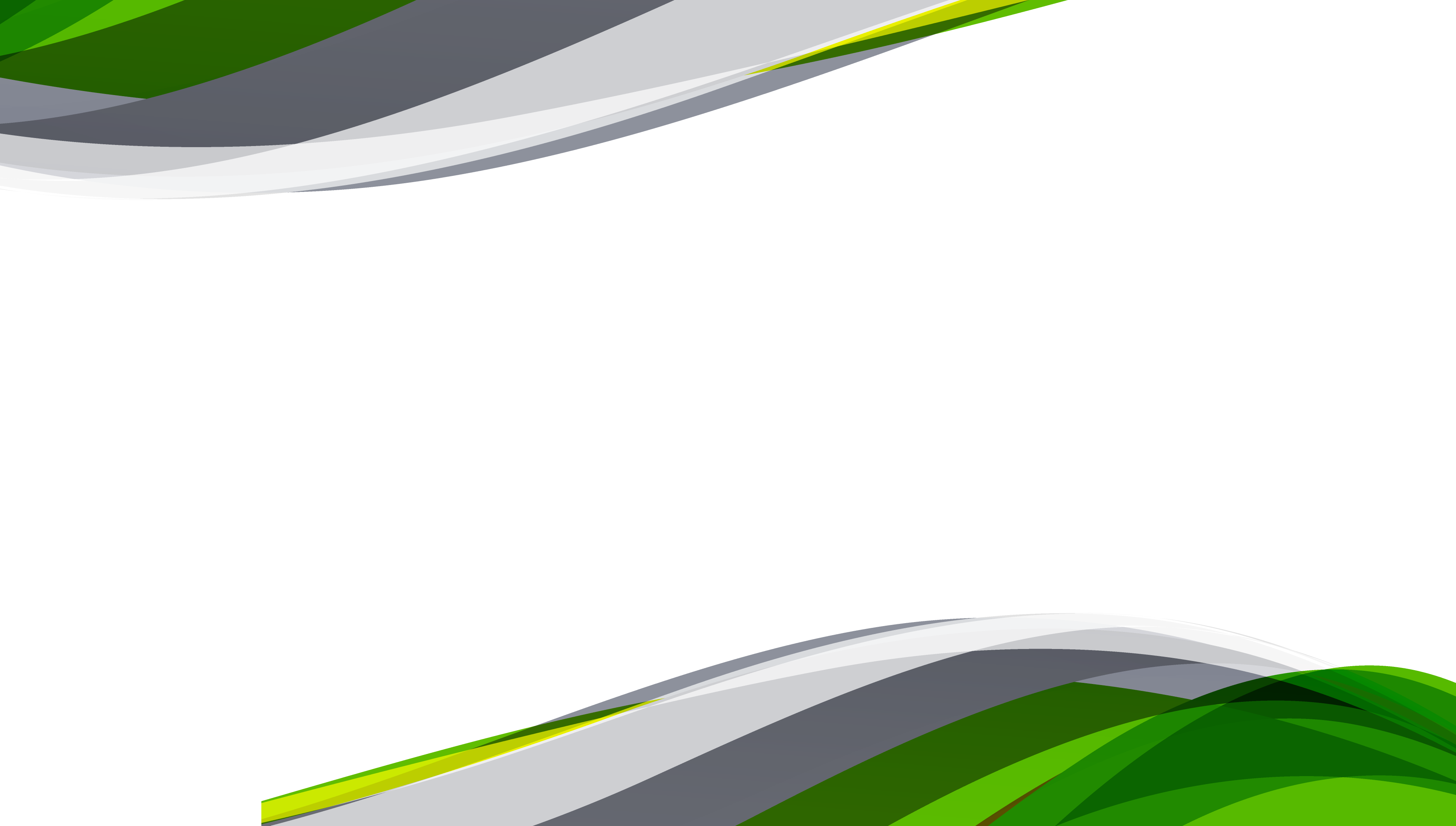 LOGO
20XX
Thanks
print the presentation and make it into a film to be used in a wider fieldprint the presentation to be wider field
www.jpppt.com
20XX.XX.
https://www.freeppt7.com
Please follow us for more information:
https://www.jpppt.com/ 
www.freeppt7.com
Pics: www.Pixabay.com
If you liked the presentation and want to thank, you can follow me on social networks 

https://www.youtube.com/c/Slidesfree

https://www.instagram.com/slidesfree/ 

https://www.facebook.com/freeppt7/

https://www.facebook.com/groups/best.PowerPoint.templates

https://twitter.com/freeppt7_com
Fully Editable Icon Sets: A
Fully Editable Icon Sets: B
Fully Editable Icon Sets: C